Flexible data transport for the online reconstruction in FairRoot
Mohammad Al-Turany
Dennis Klein
Anar Manafov
Alexey Rybalchenko
6/25/13
M. Al-Turany,  PANDA XLV Meeting, GSI
1
Contents
Motivation
Current status
Results 
Summary
6/25/13
M. Al-Turany,  PANDA XLV Meeting, GSI
2
The Online Reconstruction and analysis
300 GB/s
20M Evt/s
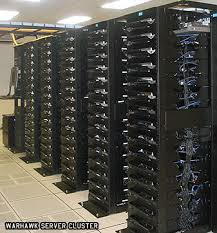 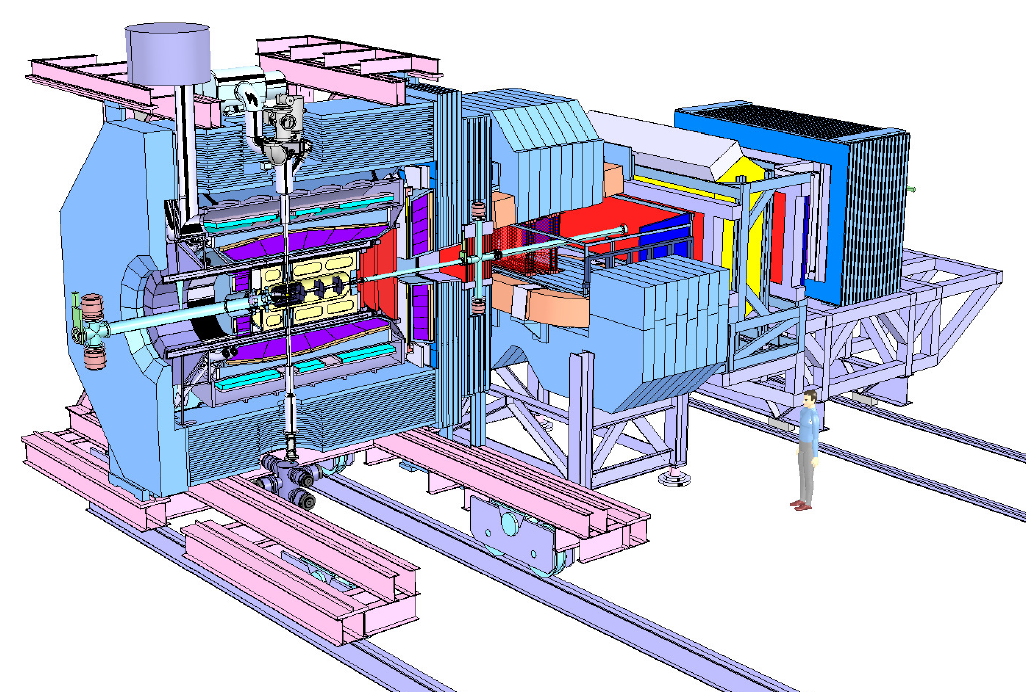 > 60 000 
CPU-core
 or Equivalent
 GPU, FPGA, …
< 1 GB/s
25K Evt/s
How to distribute the processes? 
How to manage the data flow? 
How to recover processes when they crash?
How to monitor the whole system?
……
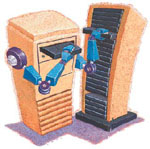 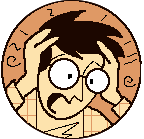 1 GB/s
1 TB/s
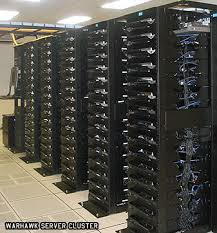 > 60 000 
CPU-core
 or Equivalent
 GPU, FPGA, …
6/25/13
M. Al-Turany,  PANDA XLV Meeting, GSI
3
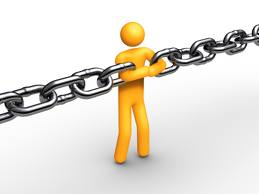 Design constrains
Highly flexible:  
different data paths should be modeled. 
Adaptive: 
Sub-systems are continuously under development and improvement
Should works for simulated and real data: 
developing and debugging  the algorithms
It should support all possible hardware where the algorithms could run (CPU, GPU, FPGA)
It has to scale to any size! With minimum or ideally no effort.
6/25/13
M. Al-Turany,  PANDA XLV Meeting, GSI
4
Data transport
How to handle dynamic components, i.e. pieces that go away temporarily? 

How  to handle messages that we can't deliver immediately? Particularly, if we're waiting for a component to come back on-line

What if we need to use a different network transport.  Say, multicast instead of TCP unicast? Or IPv6? Do we need to rewrite the applications, or is the transport abstracted in some layer?
6/25/13
M. Al-Turany,  PANDA XLV Meeting, GSI
5
Example for PANDA online reconstruction hierarchy
STT  data
Mvd Pixel data
Mvd Srip data
GEM data
SciTel data
Clusterer
Clustrer
Pre-Procceing
Clusterer
Clusterer
Tracker
Tracker
Tracker
Global Event Reconstruction
Trigger event selection
10/04/13
M. Al-Turany, CBM Collaboration Meeting, GSI
6
Example for PANDA online reconstruction hierarchySimulation
STT Sampler
Mvd Pixel Sampler
Mvd Strip Sampler
GEMSampler
SciTel Sampler
Clusterer
Clustrer
Pre-Procceing
Clusterer
Clusterer
Tracker
Tracker
Tracker
Global Event Reconstruction
Trigger event selection
10/04/13
M. Al-Turany, CBM Collaboration Meeting, GSI
7
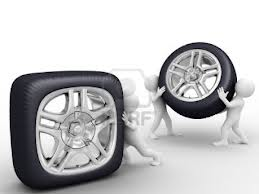 Before Re-inventing the Wheel
What is available on the market and in the community?
A very promising package:  ZeroMQ is available since 2 years

Do we intend to separate online and offline?  NO

Multi-Threaded concept or Multi-Processes  based on message queues?
Message based systems allow us to decouple producers from consumers.
We can spread the work to be done over several processes and machines.
We can manage/upgrade/move around  programs (processes) independently of each other.
6/25/13
M. Al-Turany,  PANDA XLV Meeting, GSI
8
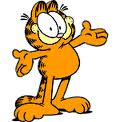 ØMQ (zeromq)
A socket library that acts as a concurrency framework.
Carries messages across inproc, IPC, TCP, and multicast.
Connect N-to-N via fanout, pubsub, pipeline, request-reply.
Asynch I/O for scalable multicore message-passing apps.
30+ languages including C, C++, Java, .NET, Python.
Most OS’s including Linux, Windows, OS X, PPC405/PPC440. 
Large and active open source community.
LGPL free software with full commercial support from iMatix.
6/25/13
M. Al-Turany,  PANDA XLV Meeting, GSI
9
What does it deliver?
It handles I/O asynchronously, in background threads. 
These communicate with application threads using lock-free data structures,
Concurrent ØMQ applications need no locks, semaphores, or other wait states.
Components can come and go dynamically and ØMQ will automatically reconnect. 
You can start components in any order. 
You can create "service-oriented architectures" (SOAs) where services can join and leave the network at any time.
When a queue is full, ØMQ 
Automatically blocks senders, or 
Throws away messages, depending on the kind of messaging you are doing (the so-called "pattern").
6/25/13
M. Al-Turany,  PANDA XLV Meeting, GSI
10
What does it deliver?
It does not impose any format on messages. 
They are blobs of zero to gigabytes large. 
You can use any other product (Protocol) on top to represent your data (Google's protocol buffers, etc).

Applications talk to each other over arbitrary transports: TCP, multicast, in-process, inter-process. 
You don't need to change your code to use a different transport.
6/25/13
M. Al-Turany,  PANDA XLV Meeting, GSI
11
The built-in core ØMQ patterns are:
Request-reply, which connects a set of clients to a set of services.  (remote procedure call and task distribution pattern)
Publish-subscribe, which connects a set of publishers to a set of subscribers. (data distribution pattern)
Pipeline, which connects nodes in a fan-out / fan-in pattern that can have multiple steps, and loops. (Parallel task distribution and collection pattern)
Exclusive pair, which connect two sockets exclusively
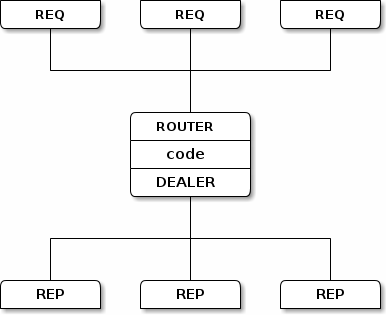 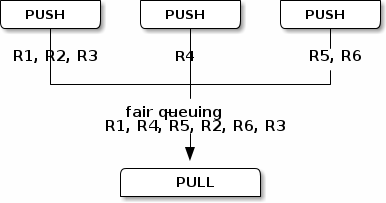 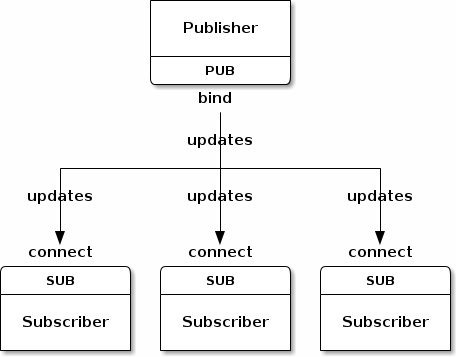 6/25/13
M. Al-Turany,  PANDA XLV Meeting, GSI
12
Current Status
The Framework deliver some components which can be connected to each other in order to construct a processing pipeline(s). 

All component share a common base called Device (ZeroMQ Class).

Devices are grouped by three categories:
Source: Sampler
Message-based Processor: 
Sink, BalancedStandaloneSplitter, StandaloneMerger, Buffer
Content-based Processor:  Processor
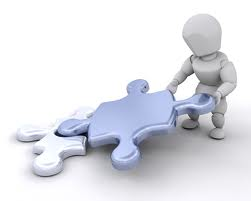 6/25/13
M. Al-Turany,  PANDA XLV Meeting, GSI
13
Panda Example
FairMQ package
Framework classes that can be used directly
Experiment/detector specific code
6/25/13
M. Al-Turany,  PANDA XLV Meeting, GSI
14
Message-based Processor
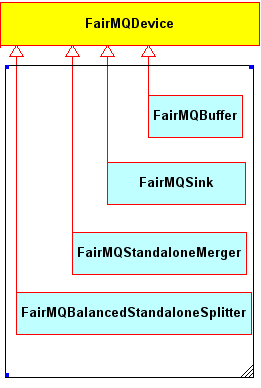 All message-based processors inherit from Device and operate on messages without interpreting their content. 
Four message-based processors have been implemented so far
6/25/13
M. Al-Turany,  PANDA XLV Meeting, GSI
15
Example for Fan-out/Fan-in 
 the data path for load balancing
MVD data
MVD data
FairMQBalancedStandaloneSplitter
Clusterer
Clustrer
Clustrer
Clustrer
Tracker
Tracker
Tracker
MVD Tracker
FairMQStandaloneMerger
6/25/13
M. Al-Turany,  PANDA XLV Meeting, GSI
16
Example for Fan-out/Fan-in 
 the data path for load balancing
MVD data
MVD data
FairMQBalancedStandaloneSplitter
Clustrer
Clustrer
Clustrer
Clusterer
FairMQStandaloneMerger
MVD Tracker
MVD Tracker
6/25/13
M. Al-Turany,  PANDA XLV Meeting, GSI
17
Content-based Processor
The Processor device has at least one input and one output socket. 
A task is meant for accessing and potentially changing the message content.
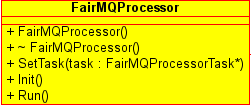 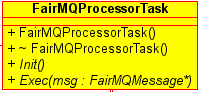 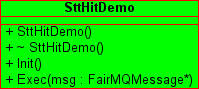 6/25/13
M. Al-Turany,  PANDA XLV Meeting, GSI
18
Example for Panda online reconstruction hierarchy (scenario)
Detector 
Simulation
MVD Pixel data
Mvd Strip data
REP
REP
SUB
Parameter database
SUB
REQ
SUB
SUB
REQ
SUB
PUB
Clusterer
Clusterer
REP
REP
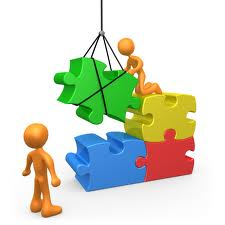 SUB
REQ
Tracker
PUB
REP
PUB
6/25/13
M. Al-Turany,  PANDA XLV Meeting, GSI
19
Results
Throughput of 940 Mbit/s  was measured which is very close to the theoretical limit of the TCP/IPv4/GigabitEthernet

The throughput for the named pipe transport between two devices on one node has been measured around 1.7 GB/s
Each message consists of digits in one panda event for one detector, with size of few kBytes
6/25/13
M. Al-Turany,  PANDA XLV Meeting, GSI
20
Payload in Mbyte/s  as function of message size
ZeroMQ works on InfiniBand but using IP over IB
6/25/13
M. Al-Turany,  PANDA XLV Meeting, GSI
21
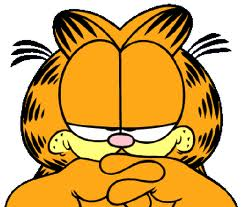 Integrating the existing software:
ROOT Files, Lmd Files, Remote event server, …
Root (Event loop)
ZeroMQ
FairRootManager
FairRunAna
FairTasks

Init()
Re-Init()
Exec()
Finish()
FairMQProcessorTask


Init()
Re-Init()
Exec()
Finish()
6/25/13
M. Al-Turany,  PANDA XLV Meeting, GSI
22
Fairbase/example/Tutorial3
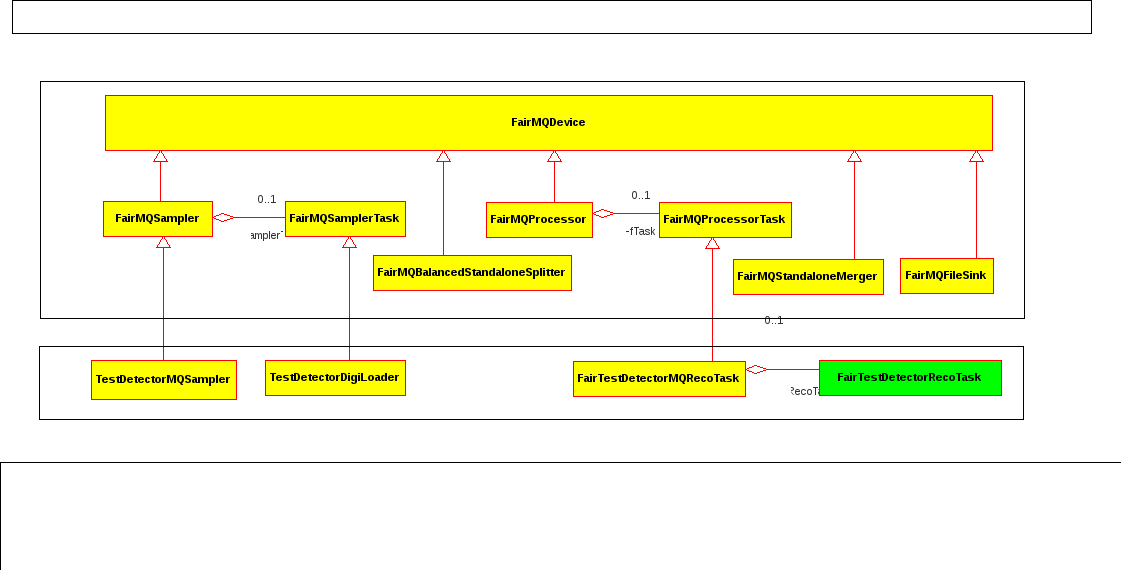 FairBase/examples/Tutorial3
6/25/13
M. Al-Turany,  PANDA XLV Meeting, GSI
23
Next to implement
Local and central Log processors

Command channels and objects (messages)

Automatic monitoring and configuration 

                            (hopefully till the end of this year!)
6/25/13
M. Al-Turany,  PANDA XLV Meeting, GSI
24
Summary
ZeroMQ communication layer is integrated into our offline framework  (FairRoot)
On the short term we will keep both options ROOT based event loop and concurrent processes communicating with each other via ZeroMQ.
On long Term we are moving away from single event loop to distributed processes.

             Thanks you !
6/25/13
M. Al-Turany,  PANDA XLV Meeting, GSI
25
Native InfiniBand/RDMA is faster than IP over IB
Implementing  ZeroMQ over IB verbs will improve the performance.
6/25/13
M. Al-Turany,  PANDA XLV Meeting, GSI
26
Device
Each processing stage of a pipeline is occupied by a process which executes an instance of the Device class
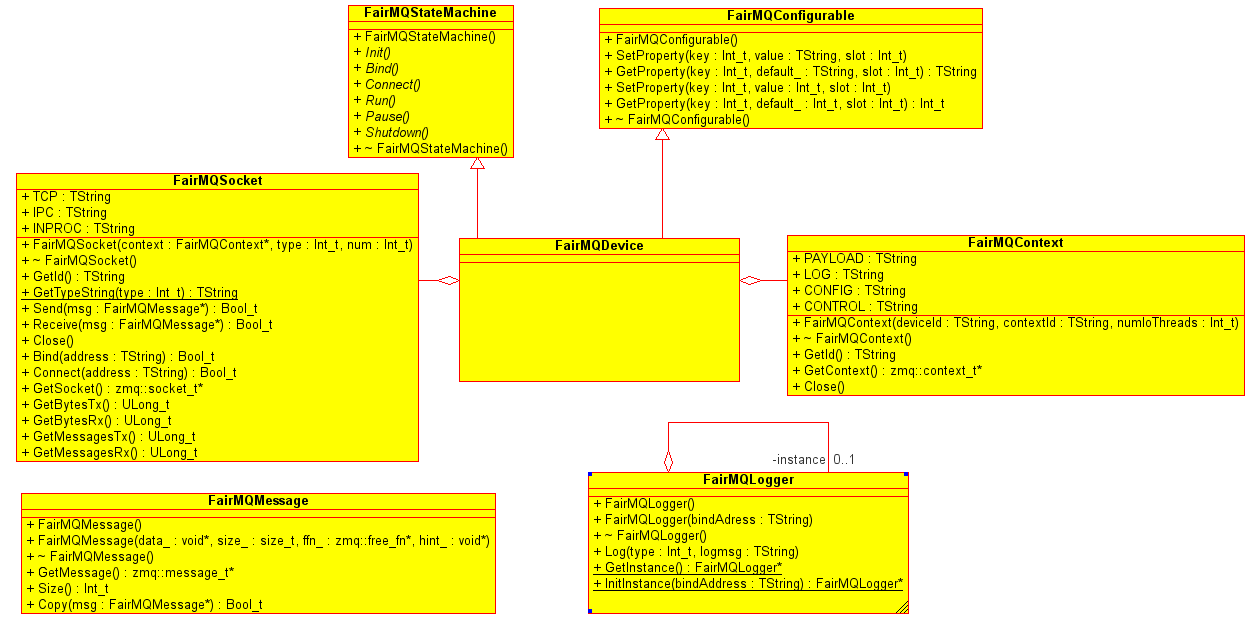 6/25/13
M. Al-Turany,  PANDA XLV Meeting, GSI
27
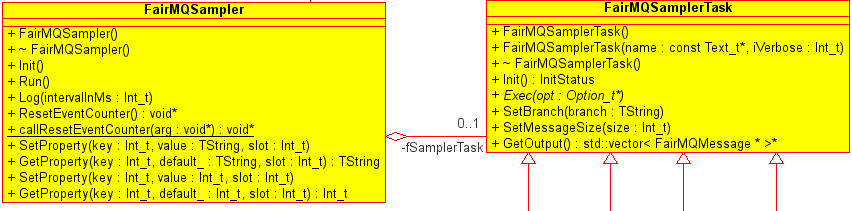 Sampler
Devices with no inputs are categorized as sources
A sampler loops (optionally: infinitely) over the loaded events and send them through the output socket. 
A variable event rate limiter has been implemented to control the sending speed
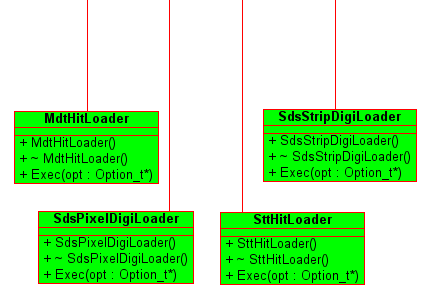 6/25/13
M. Al-Turany,  PANDA XLV Meeting, GSI
28
Message format (Protocol)
Potentially any content-based processor or any source can change the application protocol. Therefore, the framework provides a  generic Message class that  works with any arbitrary and continuous junk of memory (FairMQMessage). 
One has to pass a pointer to the memory buffer, the size in bytes, and can optionally pass a function pointer to a destructor, which will be called once the message object is discarded.
6/25/13
M. Al-Turany,  PANDA XLV Meeting, GSI
29
New simple classes without ROOT are used in the Sampler (This enable us to use non-ROOT clients) and reduce the messages size.
6/25/13
M. Al-Turany,  PANDA XLV Meeting, GSI
30